Two more rhetorical terms—write them down!
Cause and effect: a relationship between events or things, often used like “if/then” or “Because/then” 

Religious allusion: a reference to religion, often the Bible
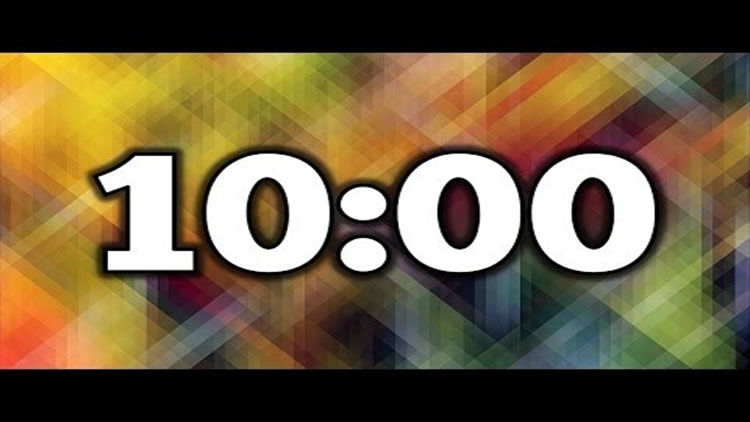 Your group has 10 minutes to:
1. Find examples of Cause and Effect— how does it establish E,L or P? 
2. Find examples of Religious Allusion--how does it establish E,L or P? 
3. Find examples of Rhetorical Questions--how do they establish E,L or P? 
4. Find examples of Listing--how do they establish E,L or P? 
5. Complete “Persona” on rhetorical square with quoted evidence
6. Complete “Audience” on rhetorical square with quoted evidence
7. Complete “Purpose” on rhetorical square with quoted evidence
8. complete “Argument” on rhetorical square with quoted evidence
When you’re done,  elect a group member to present to the class